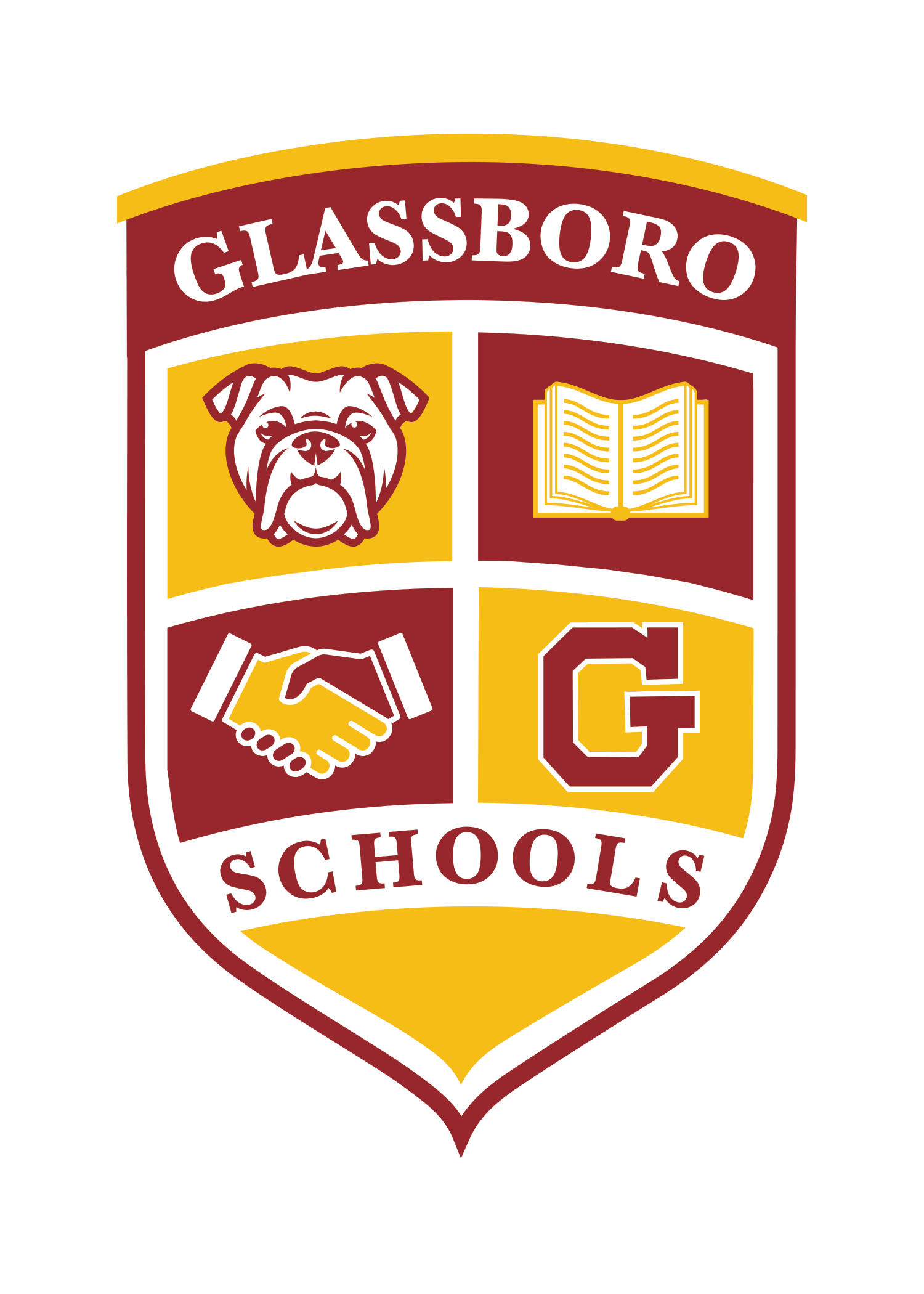 Glassboro High SchoolSenior Parent Night 2024
Overview
Senior Year
College
Naviance
Common Application
Deadlines
Letters of Recommendation
Financial Aid/Scholarships/FAFSA
Testing
RCSJ
NCAA
Vocational/Trade Schools & Work
Military
Senior Expenses
GUIDANCE STAFF
Mrs. Sapanara, Guidance Secretary

Guidance Counselor Caseloads
Ms. Boyd		    x1212	A-F & Academy Students
Mrs. Ullom	    x1213	G-O
Mrs. Ragozzino    x1214	P-Z

CST Caseloads
Mr. Morris	     x6418	A-L, School Social Worker
Mrs. Keating	     x6415	M-Z, School Psychologist
Senior Year
Senior Application Presentation in September to review application process.
Senior Interviews with counselor starting in Late September/Early October.
Financial Aid workshop (September 26)
Senior Parent Night (September 26)

Senior Interview
Plan for after high school: Work, Trade/Vocational School, RCSJ or Camden County, 4-Year College/University, Military, NCAA.
Naviance
Common App
Letters of Recommendation
FAFSA
REMIND CODES
Class of 2025 
Text 81010 & enter @dggdff
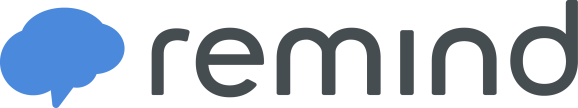 College
What to consider?
	Research
	College Visits
	Entrance Requirements
	Deadlines
	College Fairs
4 or more initiative:
	Target Schools
	Safety Schools
	Reach Schools
College Acceptance Basis
Academic performance
	Grading patterns
Letters of Recommendation
	Teachers
	Guidance Counselors
	Coaches
Self-Presentation
	Essay
	Involvement
	Leadership
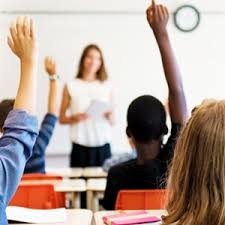 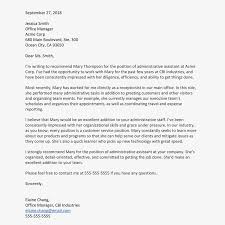 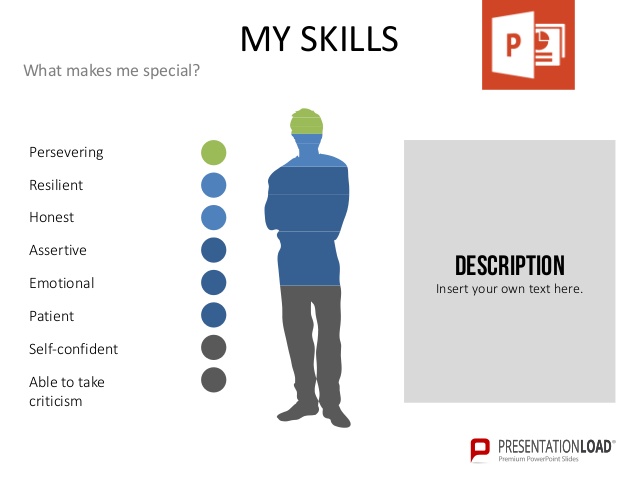 Naviance
www.naviance.com 

Search Colleges
SuperMatch College Search
Letters of recommendation 
Prepare a resume
Search Careers
Search Scholarships

*Please reach out to your counselor if you need help accessing your account!
NAVIANCE
Online College Application Fee
	Ranges from $25-$100
SAT/ACT
	Scores sent through college board or self- reported depending on the 	college or university
Personal Essay 
	Not required by all colleges or universities
Letters of Recommendation
	Form is Located on the Guidance Webpage 
Transcripts
Common Application
The Common App. is a single online college application form used by over 1,000 colleges/universities.

The Common App. also helps you track necessary application documents:
How many letters of recommendations you may need
Important deadlines

Students must match Naviance and Common App.
TYPES OF ADMISSIONS DEADLINES
Early Decision
Early Action
Regular Decision
Rolling Admissions
Instant Decision

If you are interested in early action or early decision, please email your counselor ASAP.
Letters of Recommendation
Form located on Guidance Webpage

Form includes:
Colleges/Universities or Scholarships
Major (if decided)
Activities Completed (inside and outside of school)
Favorite Activity
Awards Received
Accomplishments for After Graduation

Students must ask teacher in person before submitting request
FINANCIAL AID
Types of Financial Aid
Grants
Loans
Merit Aid
Work Study
Scholarships

All families need to complete FAFSA regardless of income.
FAFSA: FREE APPLICATION FOR FEDERAL STUDENT AID
FAFSA 2024-2025
WWW.FAFSA.GOV.ED
FAFSA IS FREE!
Filing begins in December
Use yours (or family) taxes from 2023
Even if you think your family may not be eligible for financial aid, you need to fill out the FAFSA form.
	Graduation Requirement
Scholarships
College/University
FAFSA
Fastweb.com
Collegeboard.com
Gpsd.us High School Guidance Webpage
Naviance
Remind 
Bulletin Board next to Security Office
Standardized Testing
SAT and/or ACT
You should take at least one exam before the end of your Junior Year if you plan on attending a 4-year college.

Next SAT date: November 2, 2024 at GHS
Registration deadline: October 18, 2024

Reach out to your guidance counselor if you need help signing up!
Fee waiver: see Mrs. Sapanara
SAT TEST DATES
**Test given at Glassboro High School
Register for the SAT by going to collegeboard.org
SAT Registration Fee: $60
SAT Fee Waivers: available to students who receive free or reduced lunch; visit the Guidance Office for a waiver.
ACT TEST DATES
Register for the ACT by going to collegeboard.org
ACT Registration Fee: $63 ($88 with essay)
ACT Fee Waivers: available to students who receive free or reduced lunch; visit the Guidance Office for a waiver.
RCSJ
Community College Offers a Lot of Educational Flexibility
Community College Can Prepare Students for Four-Year Degree Programs
Many four-year colleges and universities have enrollment requirements that someone isn’t ready to meet. 
A community college can offer remedial classes and general classes to help a student obtain the education they need to pursue higher education.
Community Colleges Cost a Lot Less Than Other Colleges and Universities
Employment or Trade/Technical School
Internships
Work
Trade and Technical School: https://www.gpsd.us/Page/3501   
	Apprenticeships
	 Gloucester County Institute of Technology 
	      Students will be given the opportunity to attend an evening field trip to GCIT       	      Adult Career-Technical Program. Date TBD
	Pennco Tech
Cosmetology
	Rizzieri Beauty School
	Gloucester County Institute of Technology (GCIT): 5:00-9:30 pm
Military
Army
Air Force
Navy
Marines
NJ National Guard
NJ Coast Guard
NCAA
College Sports? www.ncaaclearinghouse.net 

In order to be eligible to participate in college sports, you must contact NCAA online to obtain an NCAA application and electronic version of the "Guide for the College Bound Student Athlete".
Students and parents should make appointments with counselors and coaches to ensure they are on track to meet eligibility requirements.
This information will outline the academic eligibility requirements for participation in Division 1 and Division 2 schools, define core courses, and provide you with the initial NCAA Clearinghouse registration materials. 
This is not necessary for Division 3 schools. Students must register with the NCAA during the summer between their Junior and Senior years.
SENIOR YEAR EXPENSES
SAT: $60
ACT: $63 ($88 with essay)
College Application Fees: $25-$100 per application
Yearbook: $85 (Now-November)-$95 (November+)
Homecoming Dance: ~$30 per ticket
Senior Dinner Dance: ~$50 per ticket
Prom: ~$75 per ticket
Senior trip: $1,239 (Quad)
Graduation fee: $75
	Etc.
Questions?
Please reach out to your guidance counselor if you have any questions!
Ms. Boyd: A-F & Academy Students
Ms. Ullom: G-O
Ms. Ragozzino: P-Z

*All information regarding college and career information is located on our guidance webpage*